Знатоки естественных наук
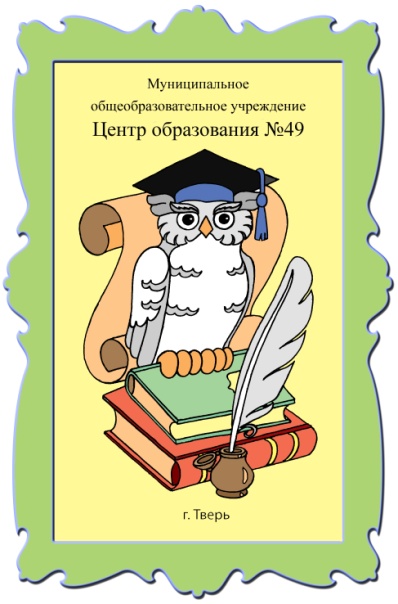 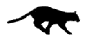 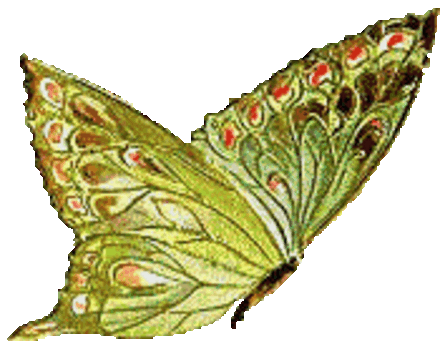 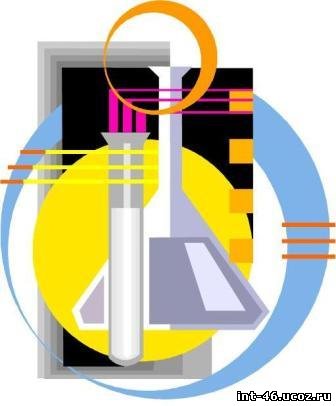 Интеллектуальная игра для учащихся 
9 классов
Авторский коллектив:
 Макаров Константин Евгеньевич – учитель биологии
 Полякова Елена Петровна – учитель физики
 Столярова Наталья Викторовна – учитель химии
Оформление – фотостудия «Стоп-кадр»

Игра разработана и проведена в рамках традиционной «Недели знаний» - ежегодного мероприятия, затрагивающего весь состав учителей и учащихся МОУ ЦО № 49.

Подготовка:
  От каждого из участвующих классов (параллель 9 классов) представляются команды в составе 6 человек. (возможное иное число в зависимости от наполняемости классов).
  Каждая из участвующих команд заранее готовит: - название
                                                                                         - приветствие
                                                                                         - эмблему

Подготовка кабинета ясна из приводимых фото.
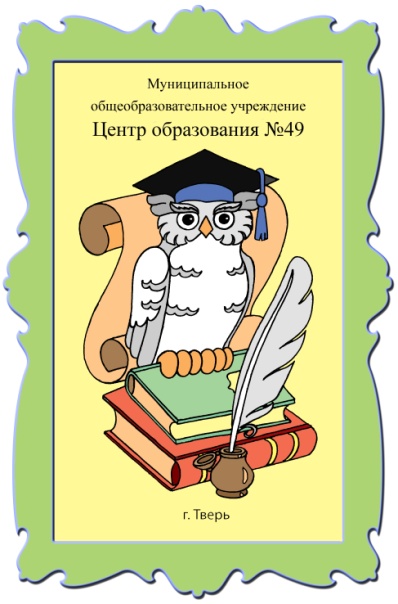 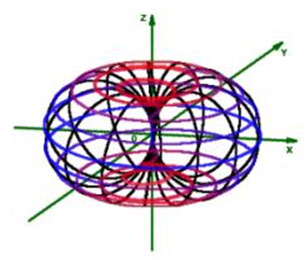 Блиц
1 балл 
за  каждый правильный ответ
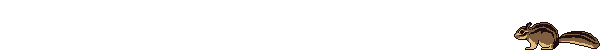 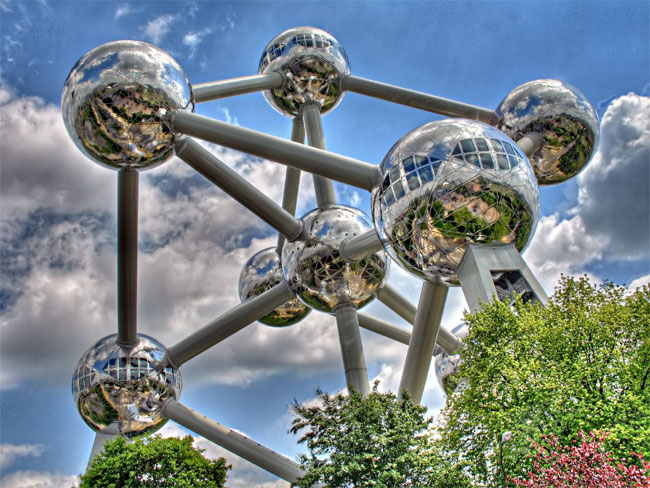 Каждой команде предлагается ответить на 2 вопроса по каждой из изучаемых естественных наук

Вопросы по биологии:

 Птенцы какой птицы не знают своей мамы?
 Какое животное спит всю зиму вниз головой?
 Какой крупный хищник потребляет много растительной пищи?
 У какого зверя передние лапу вывернуты ладошками наружу?
 Какой зверь в сутки съедает пищи больше собственного веса?
 Что американские индейцы называют следом белого человека?
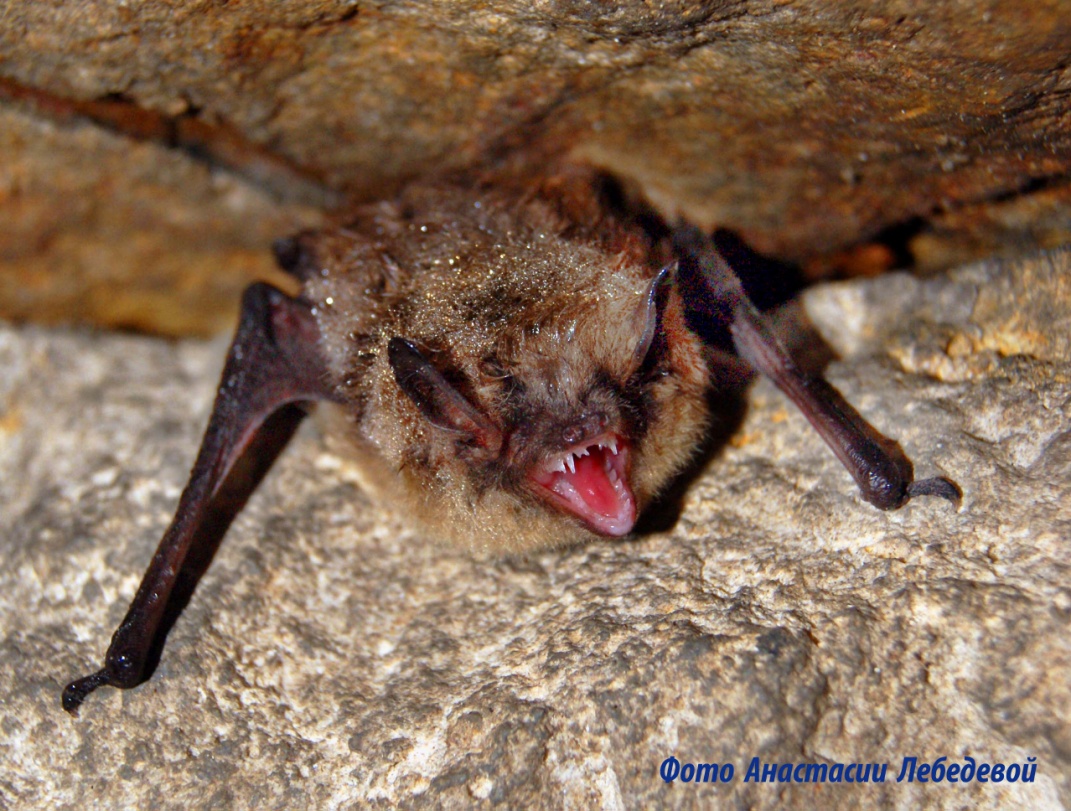 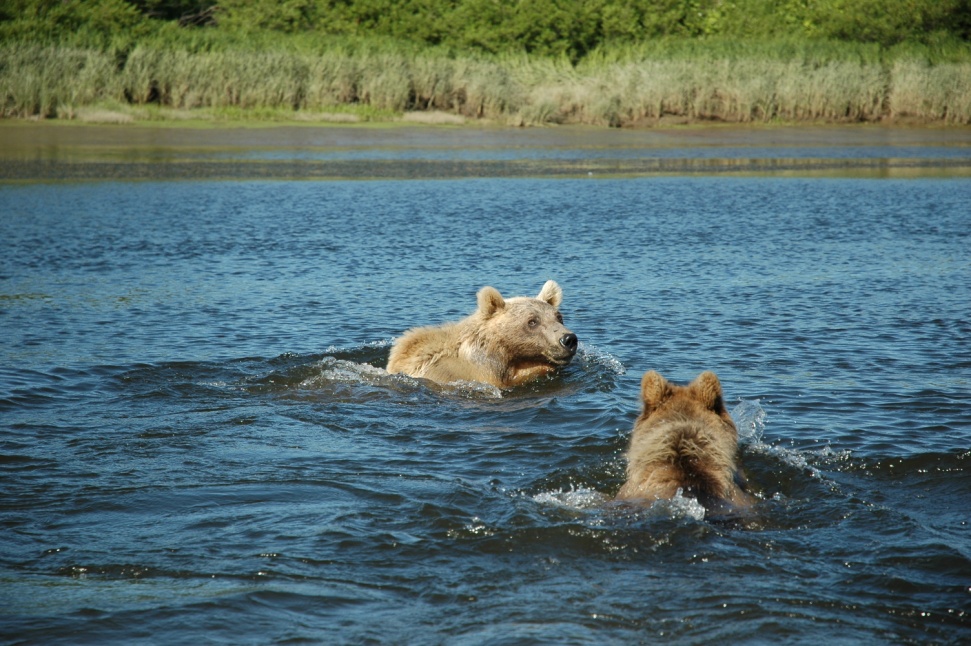 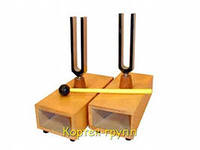 Вопросы по физике:

 Что мешает ученику, пойманному во время курения, распасться на отдельные молекулы и врассыпную исчезнуть из вида?
 В каких учениках быстрее движутся молекулы:  в здоровых или простуженных ?
 В ветреный день нам становится теплее, если мы прячемся от ветра. А одинаковы ли показания термометра на ветру и «за углом»?
 Какой кулон нельзя повесить на шею?
 Можно ли высоко в горах сварить яйцо вкрутую?
 Девушка, собираясь на дискотеку, совершенно бесшумно вылила на себя полфлакона маминых духов. Какое физическое явление позволило маме догадаться о случившимся ?
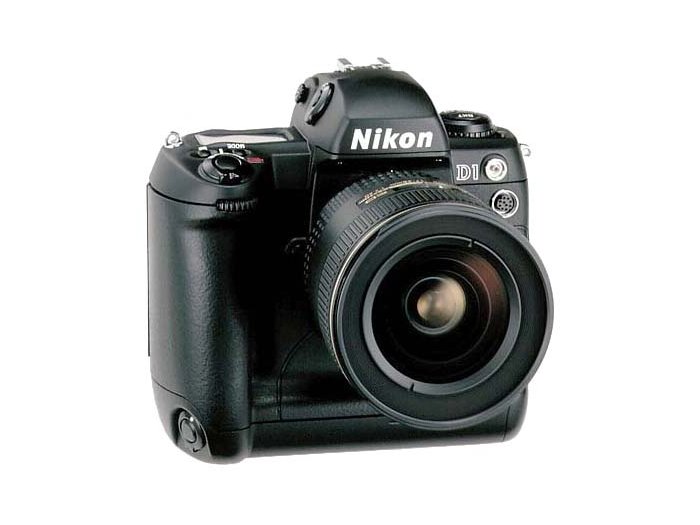 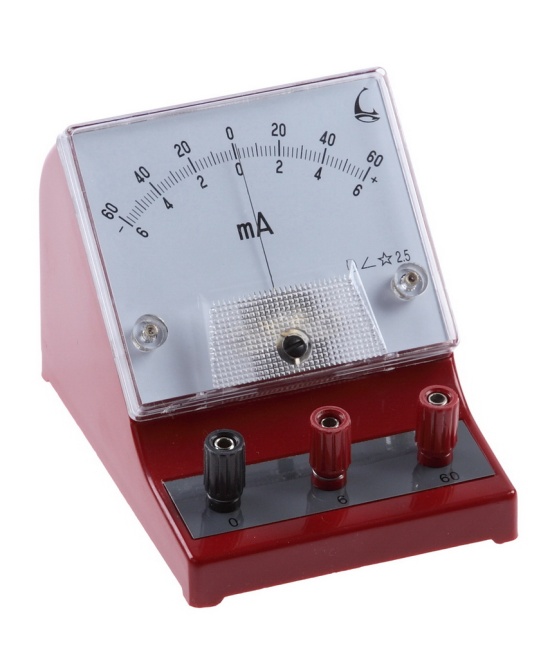 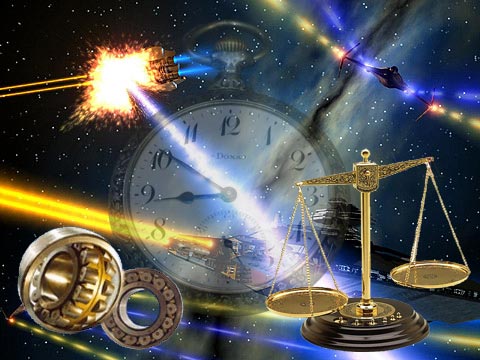 Вопросы по химии:

Какой металл используют для изготовления нитей накаливания в электрических лампочках? 
 Недостаток какого элемента приводит к кариесу зубов? 
 При неправильном использовании удобрений какие вредные вещества накапливаются в овощах?
 Какую кислоту можно найти в минеральной воде и лимонаде?
 Какой химический элемент сначала был открыт на Солнце, а потом на   Земле? 
 Для чего ученые предложили в заполненную продуктами банку консервов вводить каплю жидкого азота?
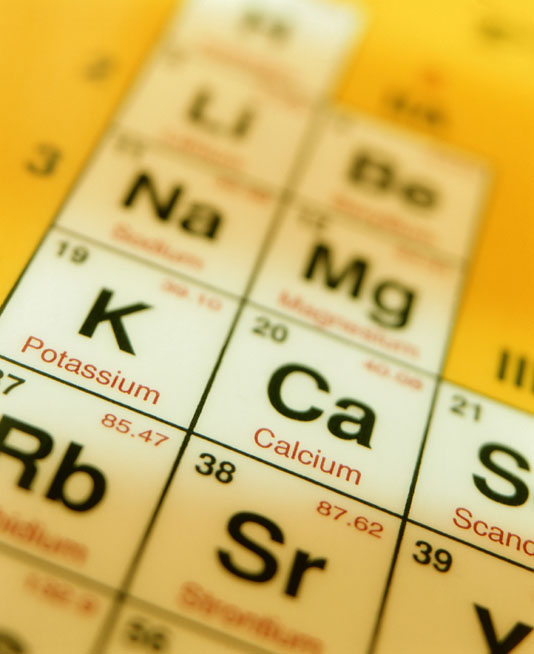 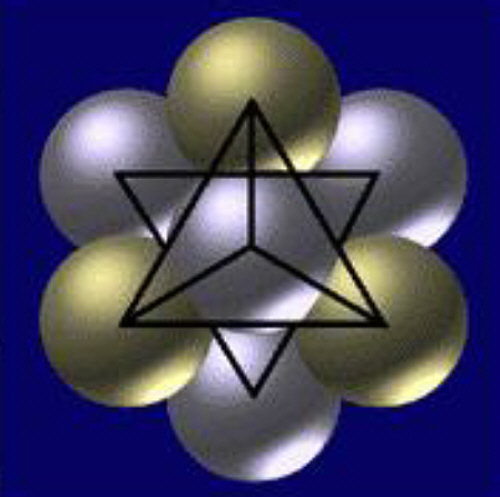 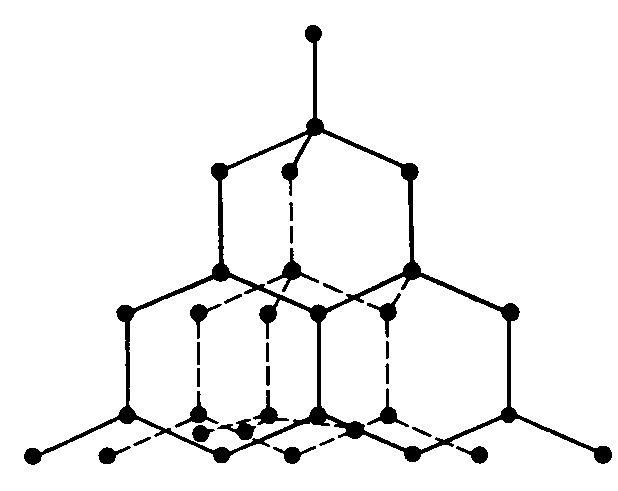 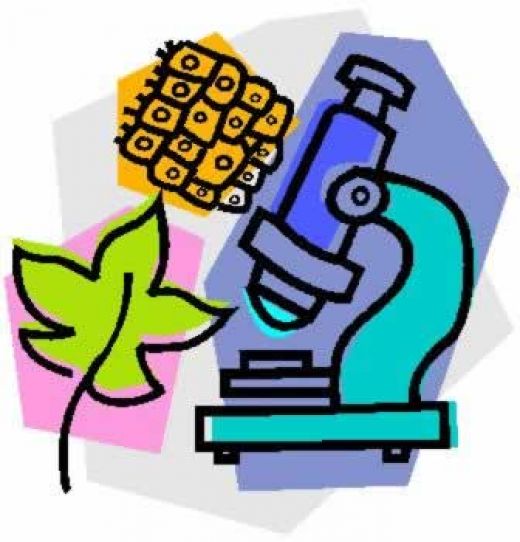 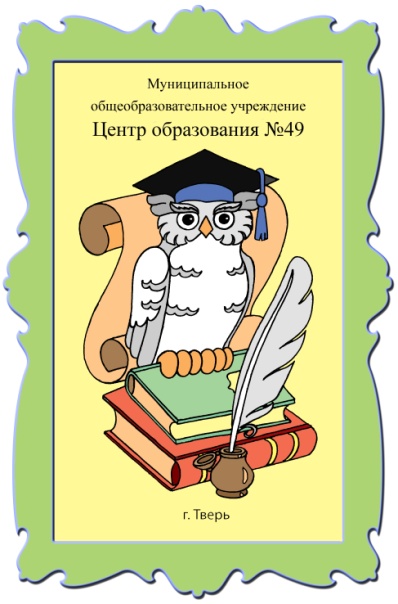 Рассказ
Прочтите рассказ и назовите обнаруженные химические, физические и биологические явления и процессы.
По 1 балу за каждое  найденное явление
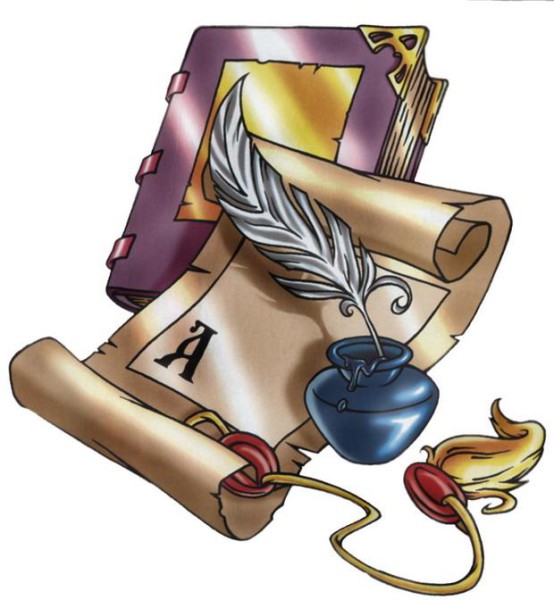 Рассказ   «Утро студента»
Какие физические, химические и биологические явления и процессы встречаются в данном тексте?
  Студент Кузя проснулся рано утром. Стряхнул с подушки шерсть кота, поднялся с кровати. Умылся, расчесал пластмассовой расческой волосы и, не глядя в зеркало, пошел на кухню. Зажег газовую плиту и поставил на нее чайник с водой. Затем заварил себе чай, добавив туда сахар и дольку лимона. Попробовал на вкус и определил – не сладко и кисло.  « А что же к чаю?» - подумал он, - «У меня осталась  булочка, которую я купил вчера по дороге домой». Порывшись в сумке под кипой тетрадей и учебников, он нашел её. Булочка  имела далеко не первоначальную форму, также немного изменила плотность и цвет. Делать нечего, придется есть такую. Кузя приступил к завтраку, надеясь, что кишечник справится.  К радости нашлось варенье с выступившими кристаллами сахара.
   Посмотрев в окно, он увидел, что оно запотело, но были видны летевшие по тротуару пожелтевшие листья. Вздохнул, оглядев полузасохшую герань на подоконнике. Так и не разглядев, что творится на улице, он оделся потеплей, о души налив на себя папиного одеколона. И пошел в техникум.
   Выходя из подъезда, он как всегда зацепился за ржавую железную ручку. Всю дорогу до техникума прохожие, глядя на его голову, улыбались, а, подходя ближе, зажимали носы. И только зайдя в фойе техникума и посмотрев в зеркало, он все понял.
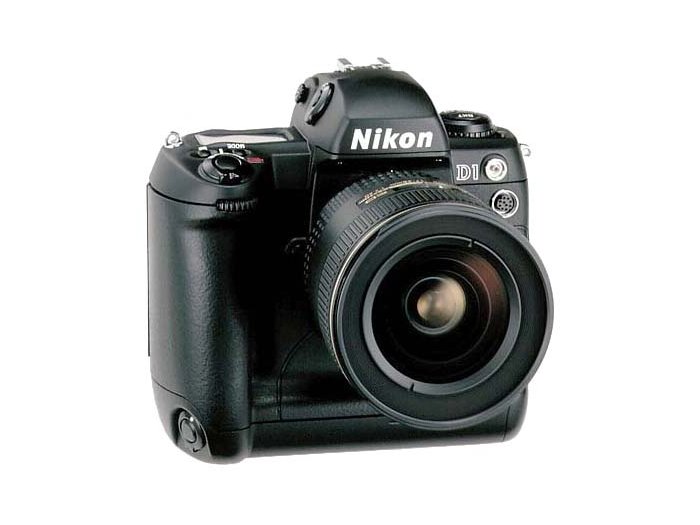 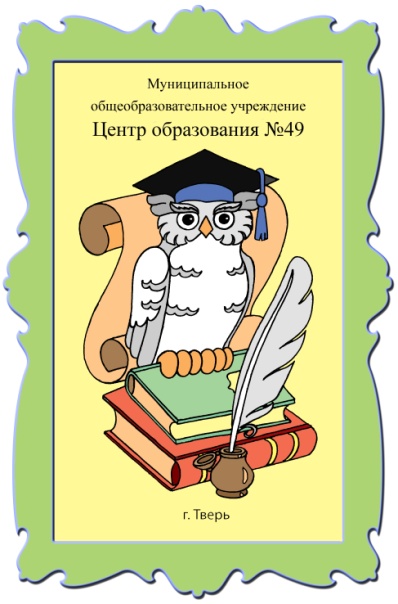 Найди лишнее 
(конкурс капитанов)
В предлагаемом наборе найдите лишний 
предмет  или термин  и обоснуйте
 свой выбор.
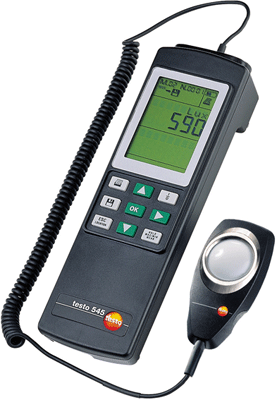 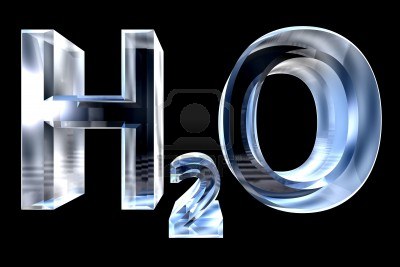 Задание по биологии:
В наборах представлены муляжи органов растений или натуральные объекты. Задача капитана установить общие признаки объектов и удалить лишнее, указав причину.
Набор 1:   морковь, огурец, яблоко, банан.
Набор 2:  яблоко, банан, помидор, земляника, лук.
Набор 3:  помидор, огурец, персик, редис, яблоко.
Задание по физике (предлагаются распечатки):

Найди лишний термин:

Движение, давление, плотность, время.

Весы, километр, манометр, динамометр.

Миллиметр, часы, спидометр, барометр.
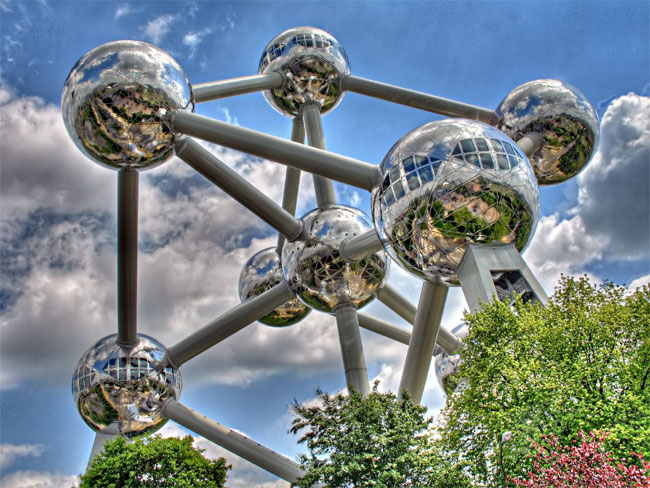 Задание по химии (предлагаются распечатки):
Вычеркни «белую ворону»
 (лишнее понятие в следующем ряду:


Антрий, гийнам, леродуг, литасок, маилюний
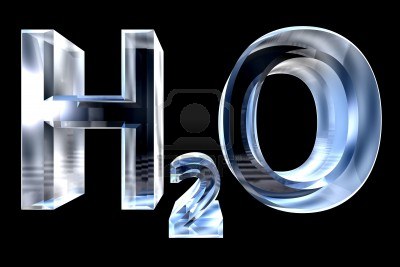 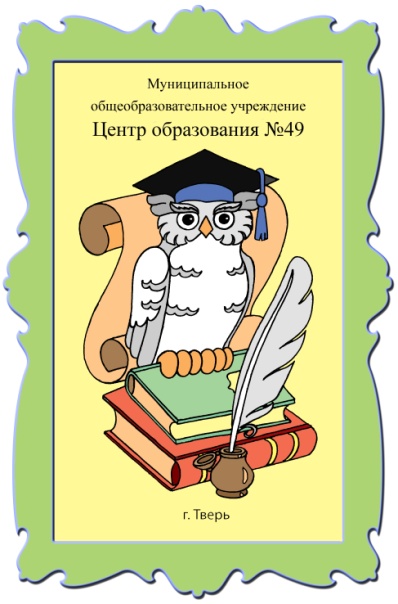 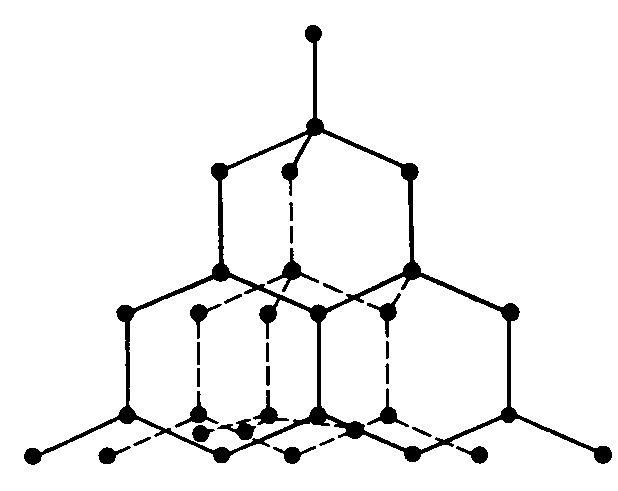 Логический ряд
Закончите ряд, дописав следующий термин
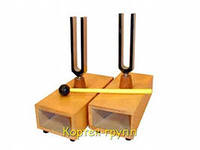 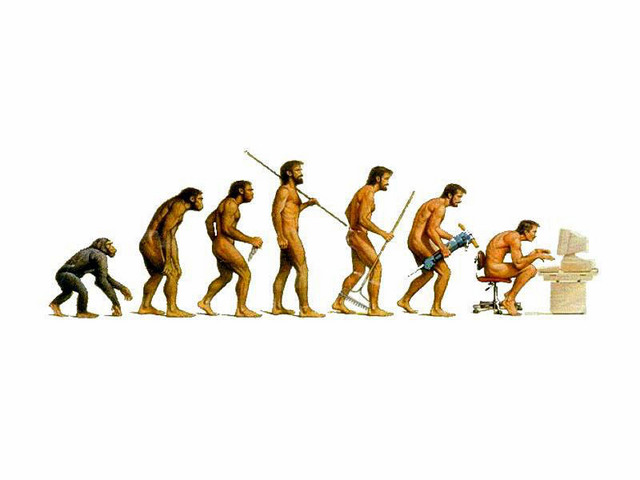 Задание по физике:

Какая последняя буква в ряду?

К   О   Ж   З   Г    С    ?

Задание по химии:
Определите закономерность в последовательности и впишите недостающее звено


OF2- O2F2 – O2 – Na2O2 -?
Задание по биологии:

Закончите логический ряд

1    клетка – ткань – орган - ?
 особь – группа – популяция - ?
 род – семейство – отряд - ?
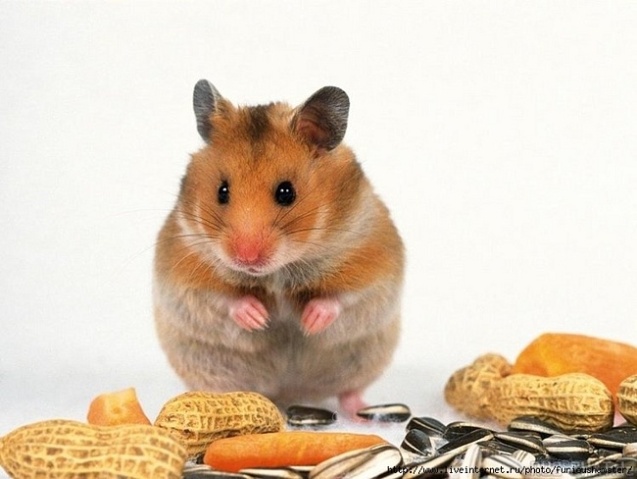 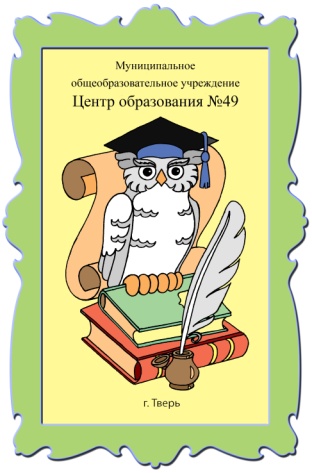 Азбука естественных наук
Расшифруйте биологические 
и физические термины.
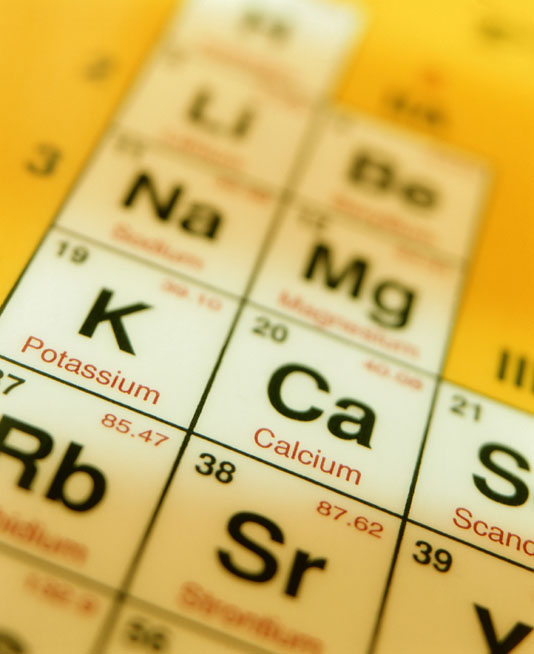 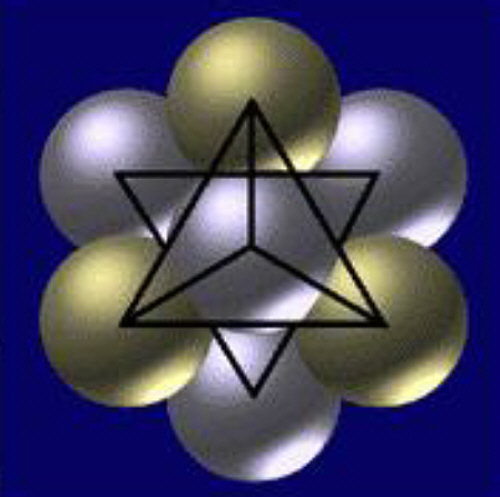